МАГАЗИН
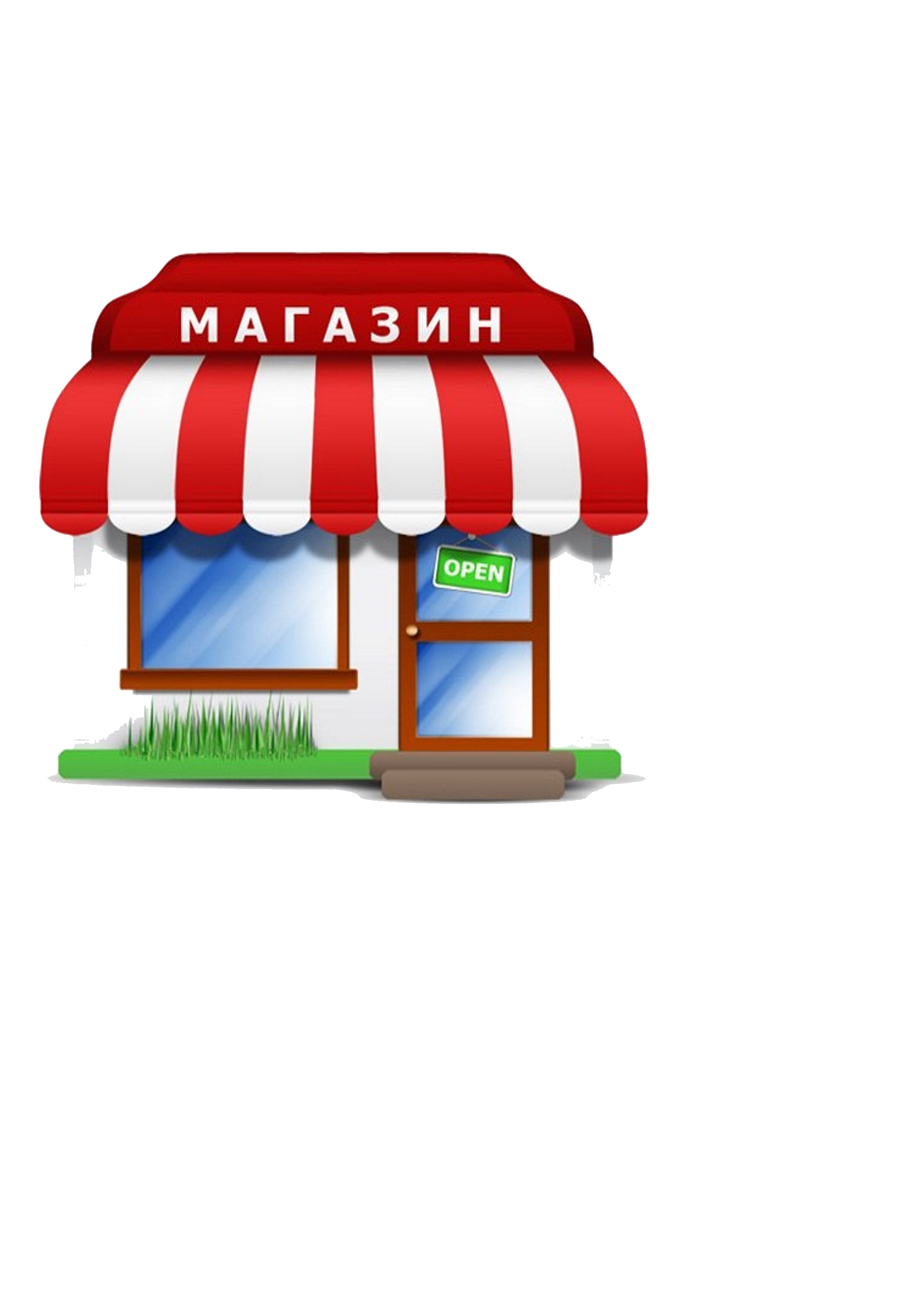 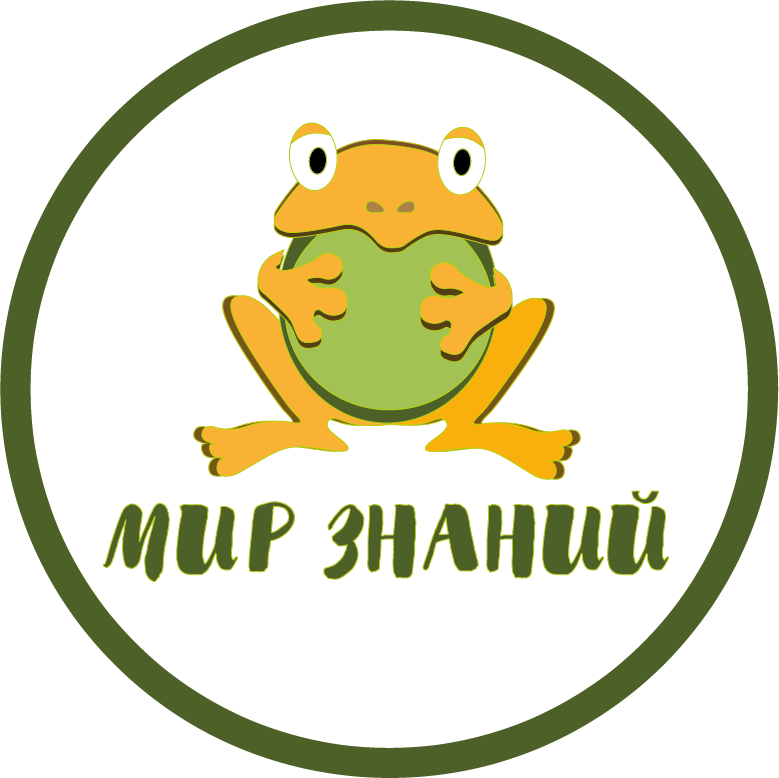 Группа «Мир Знаний»
Расскажите про покупки.
Про какие про покупки?
Про покупки, про покупки,
Про покупочки свои.
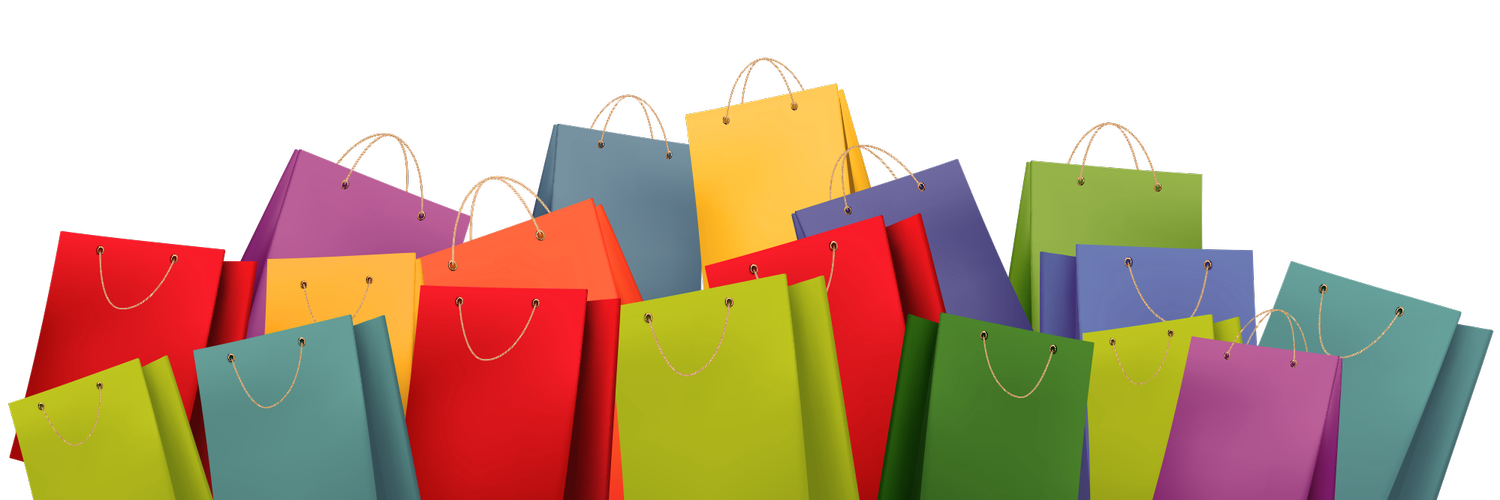 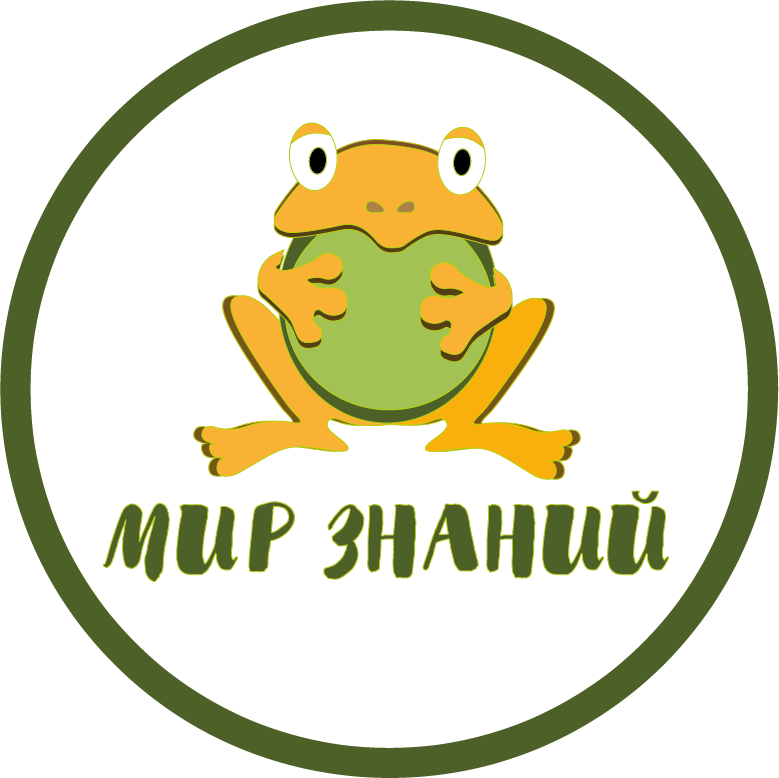 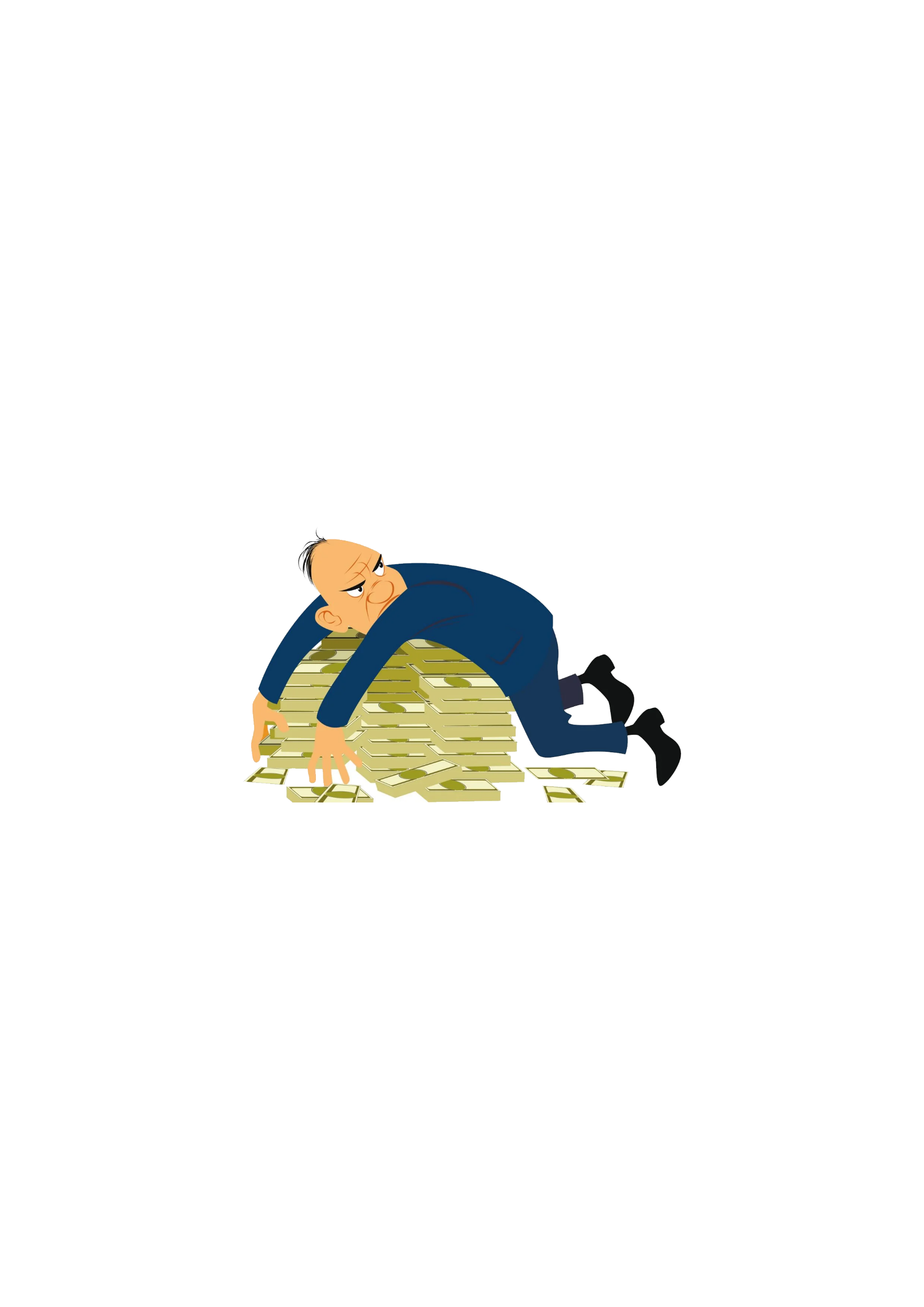 «Кто скуп да жаден, тот в дружбе не ладен»
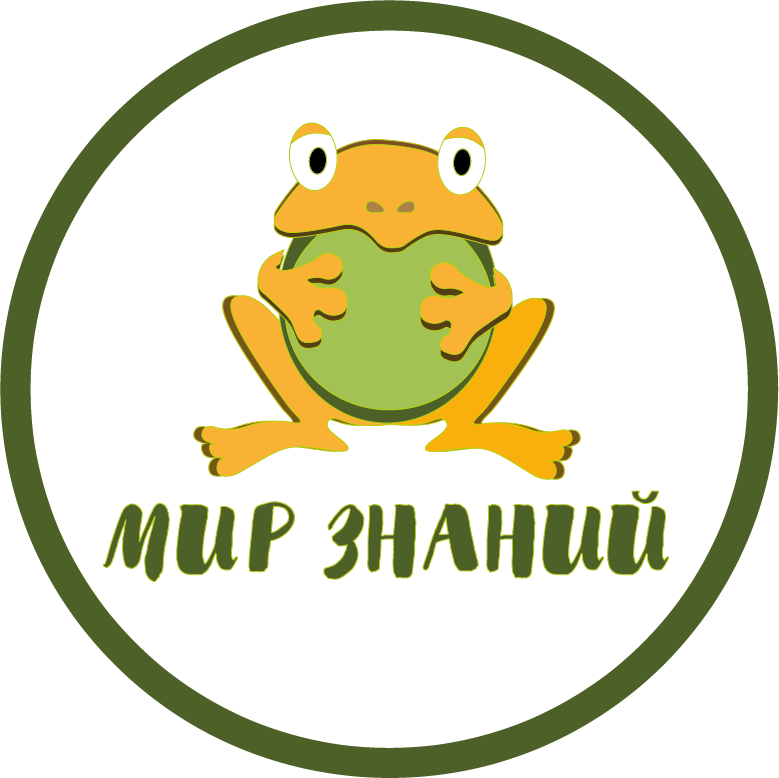 «Не богатство — друг, а друг — богатство».
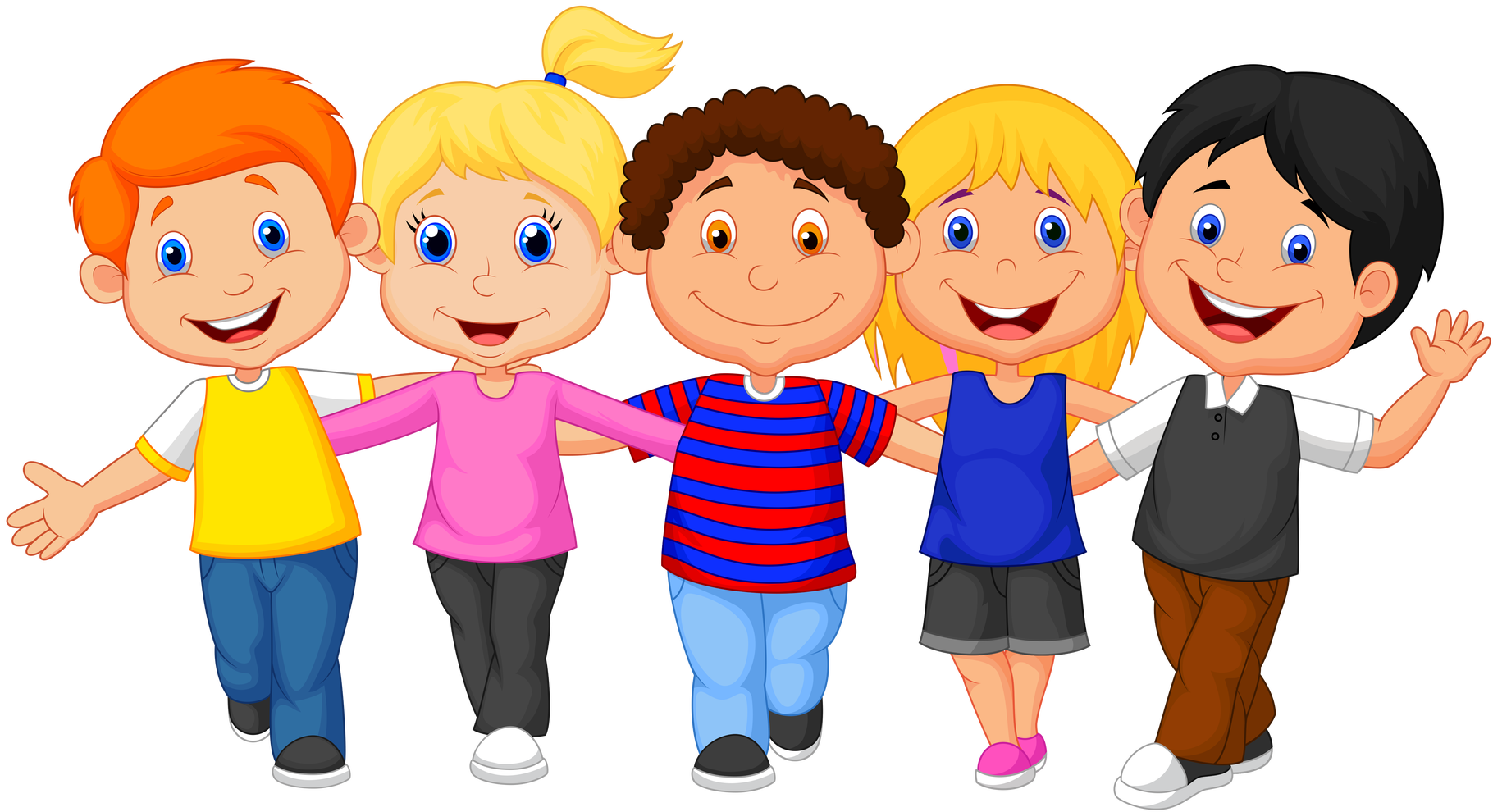 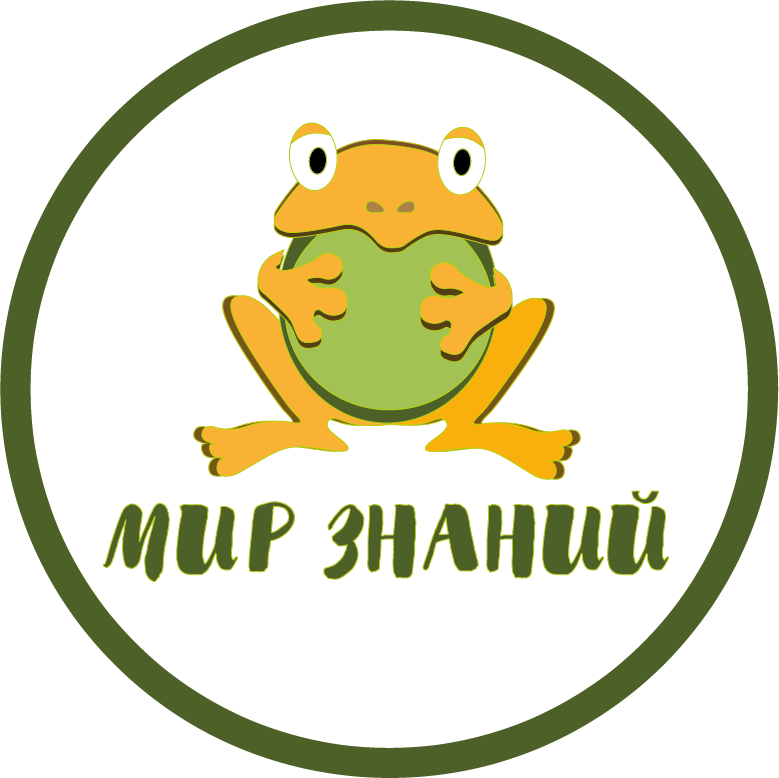 Борис Заходер
— Дайте мне
Кусок щекотки,
Дайте смеха —
Две щепотки,
Три столовых ложки
Ветра
И грозы —
Четыре метра!
Писку-визгу —
Двести граммов
Плюс пол-литра
Шумов-гамов,
Да еще
Глоток веревки
И моточек газировки! —
— Дам я все,
Что вы хотите,
Если вы
В обмен дадите
Тюк
Мальчишек,
Пук
Девчонок
Да бочонок
Собачонок!
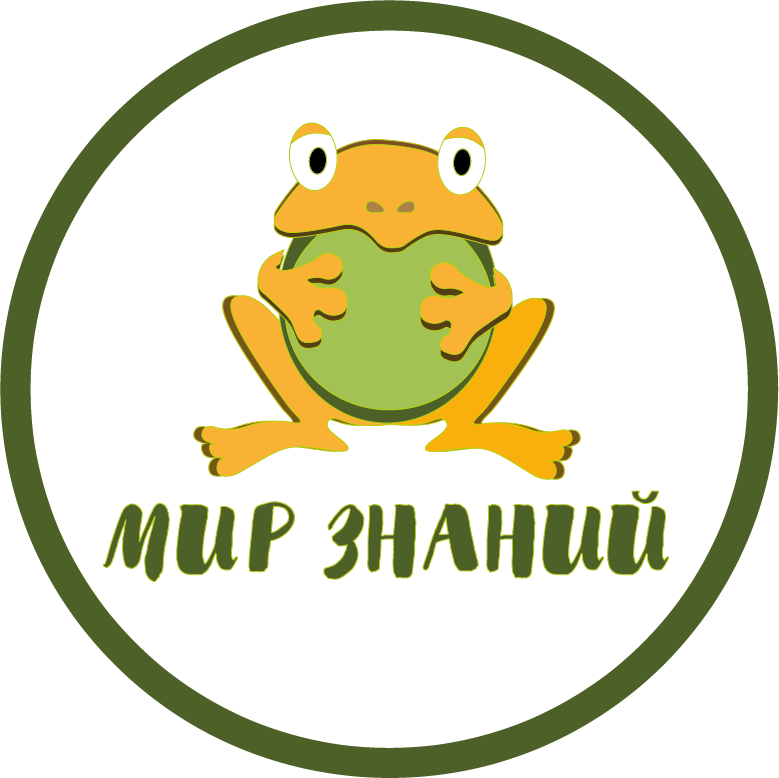 МАГАЗИН ИГРУШЕК
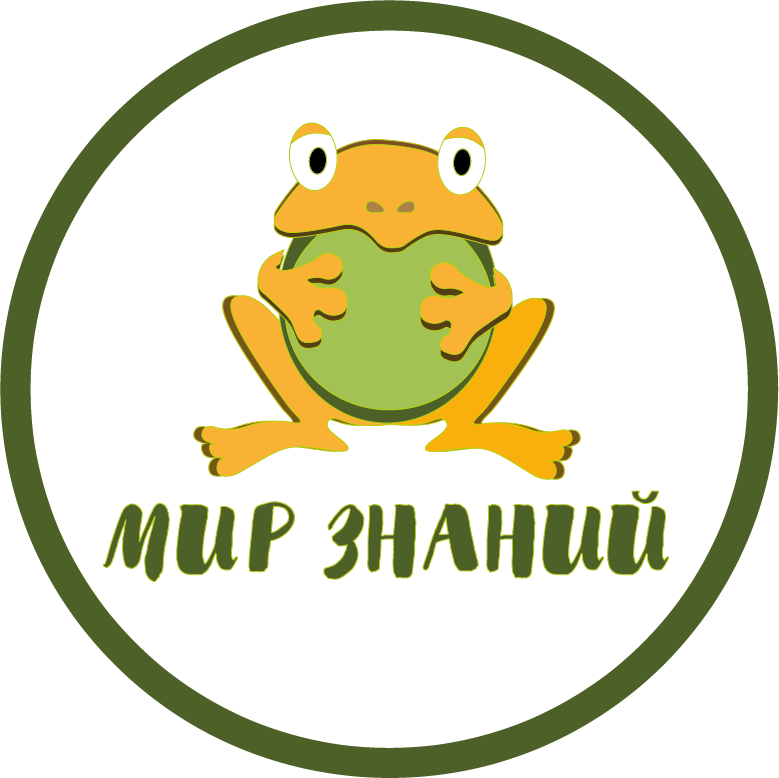 Узнать его нам просто,
Узнать его легко:
Высокого он роста
И видит далеко.
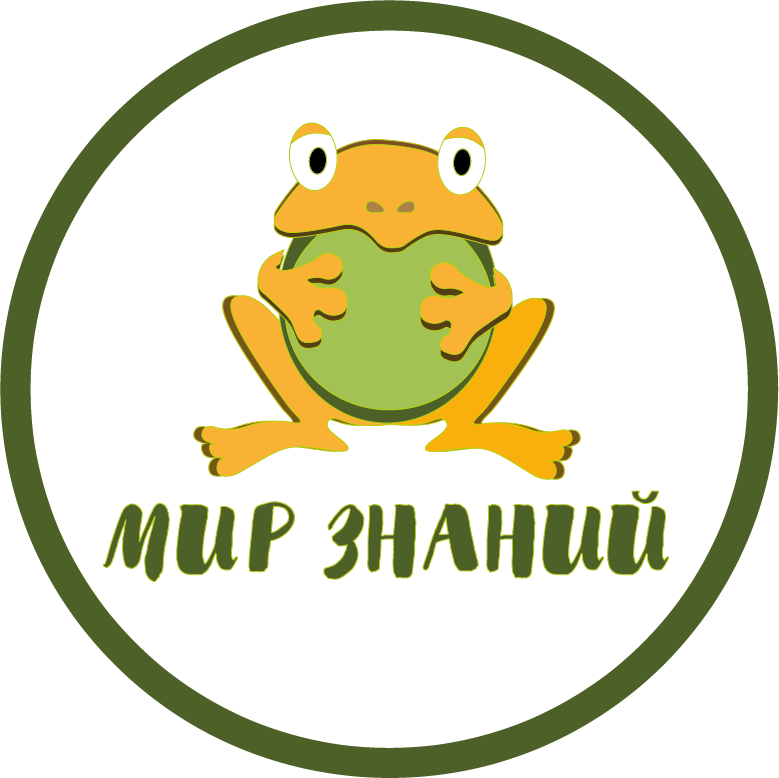 ЖИРАФ
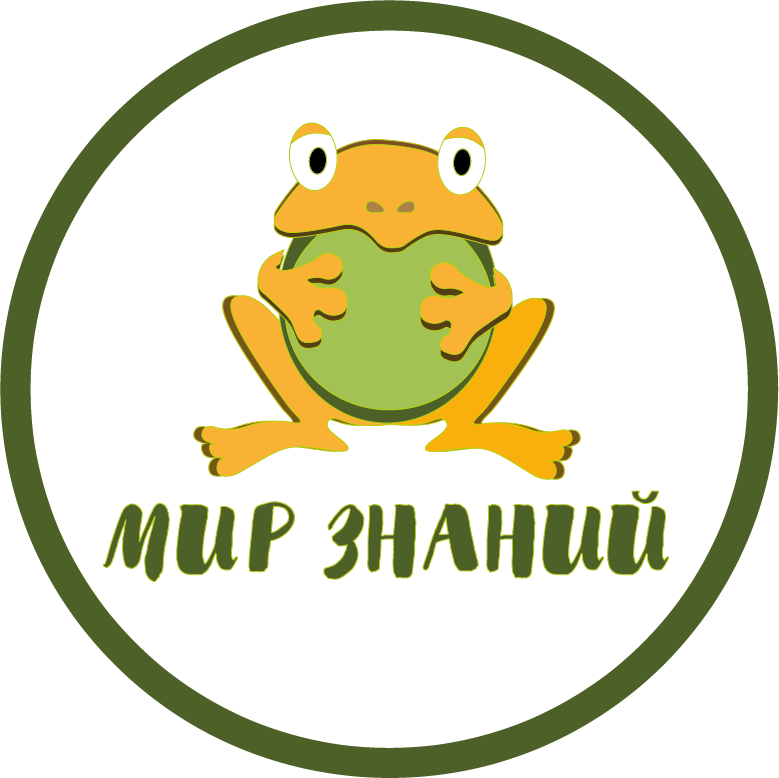 Кто товары продает —Молоко, сметану, мед?
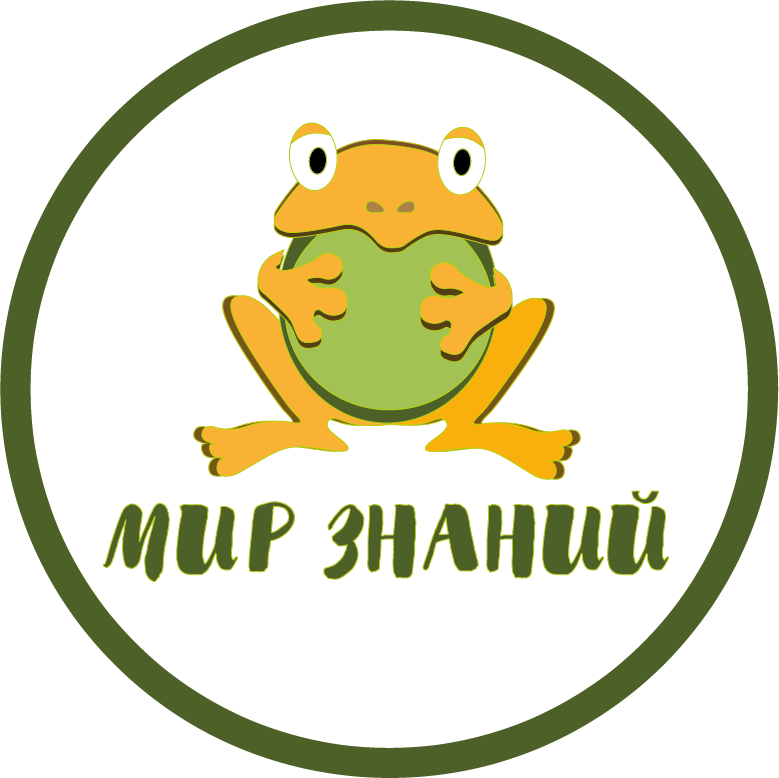 Продавец
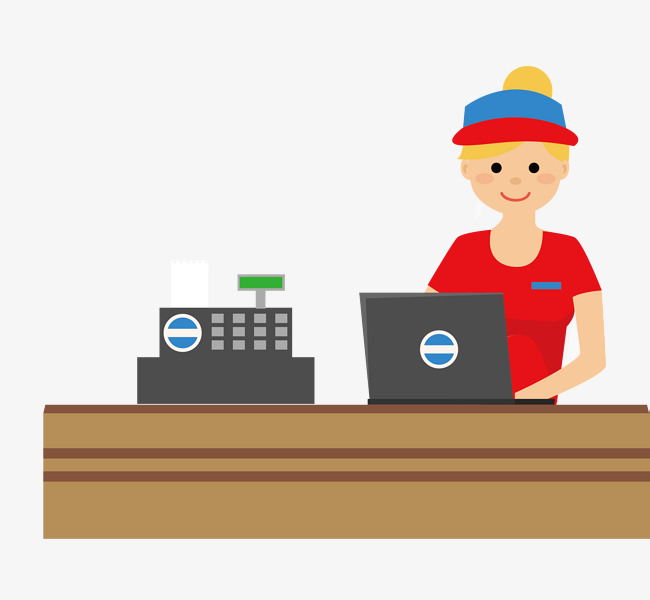 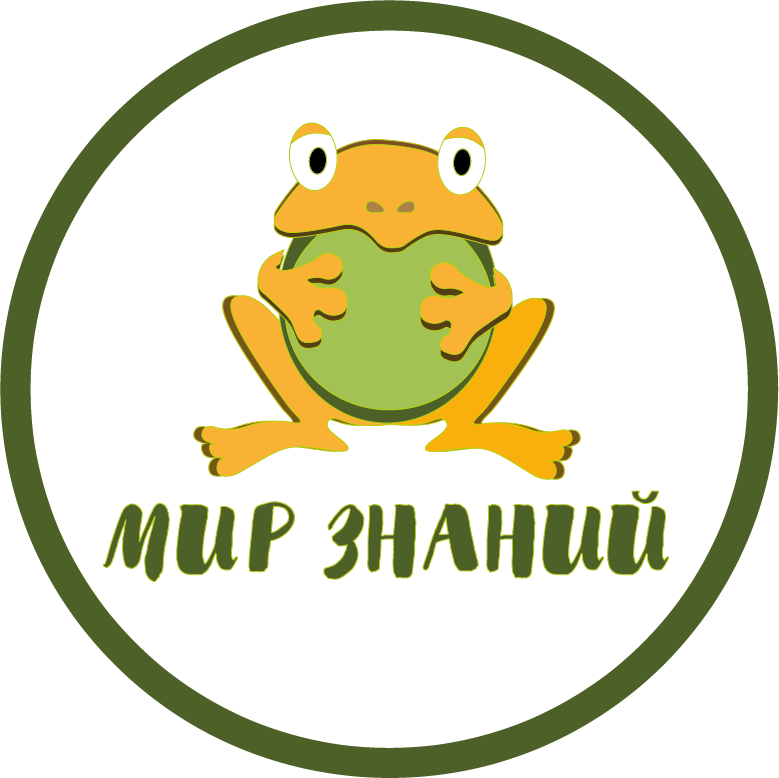 Кто товары покупает,Деньги продавцу вручает?
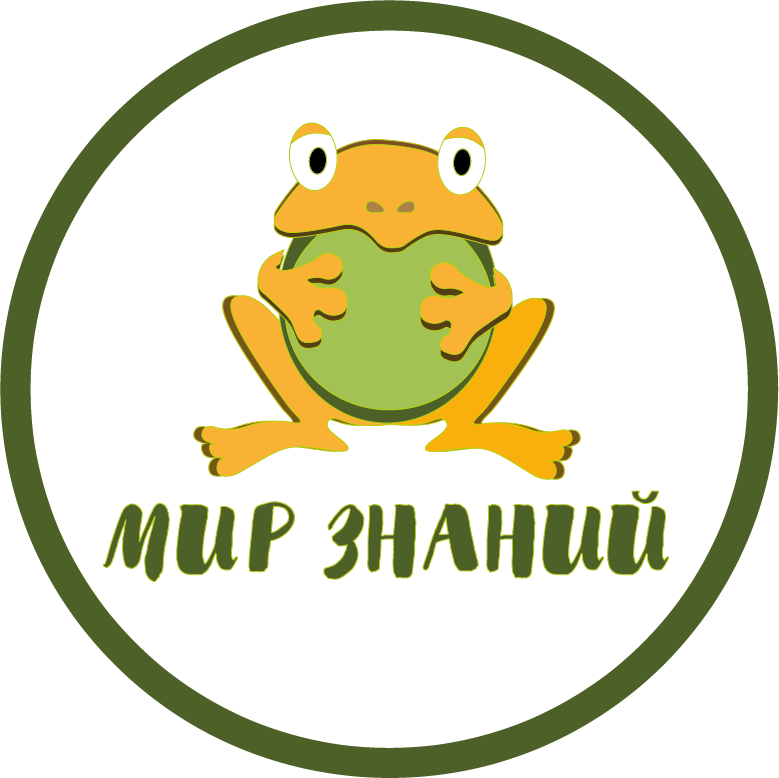 ПОКУПАТЕЛЬ
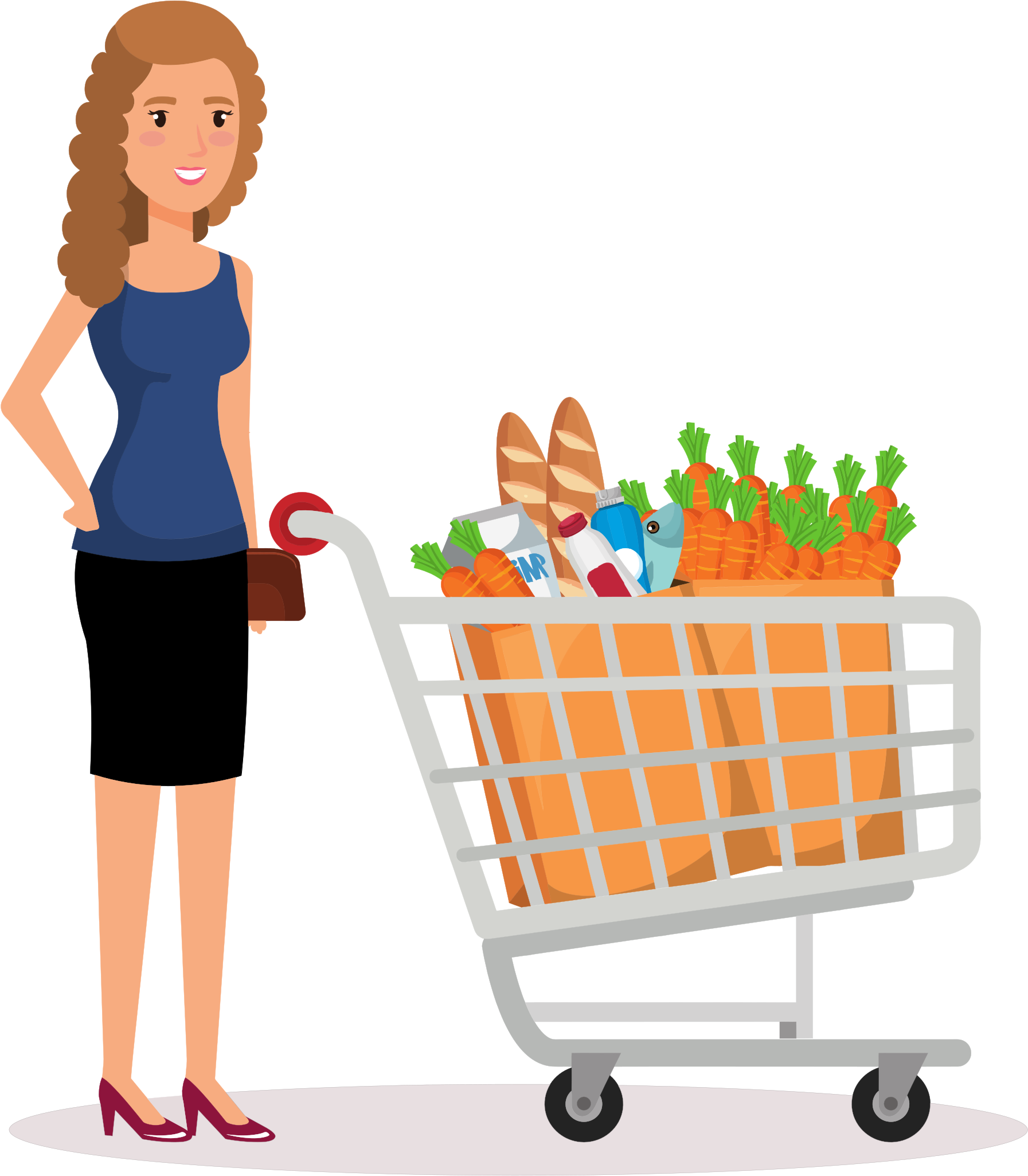 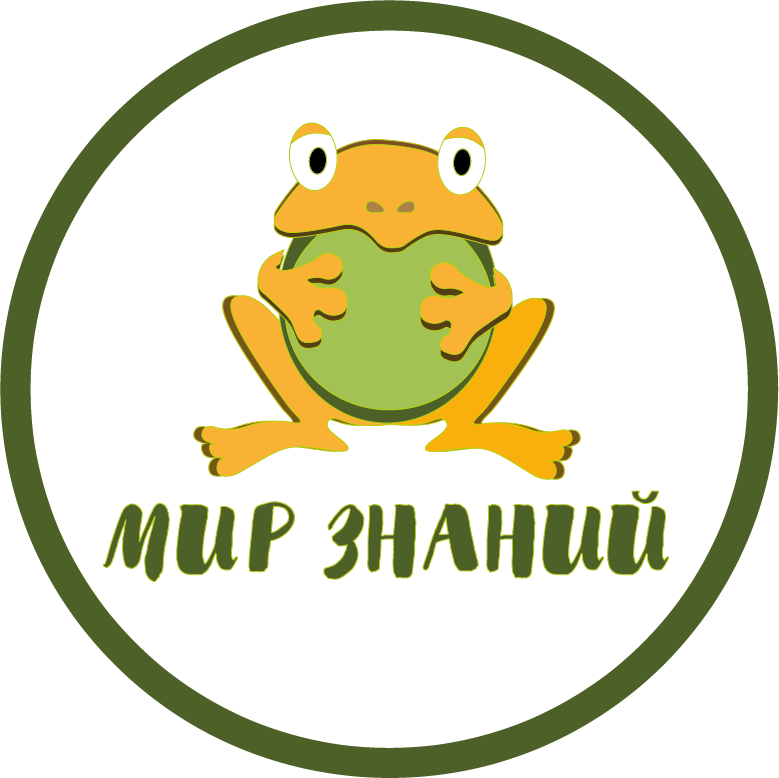 Угадай, как-то зовется,
Что за деньги продается.
Это не чудесный дар,
А просто-напросто…
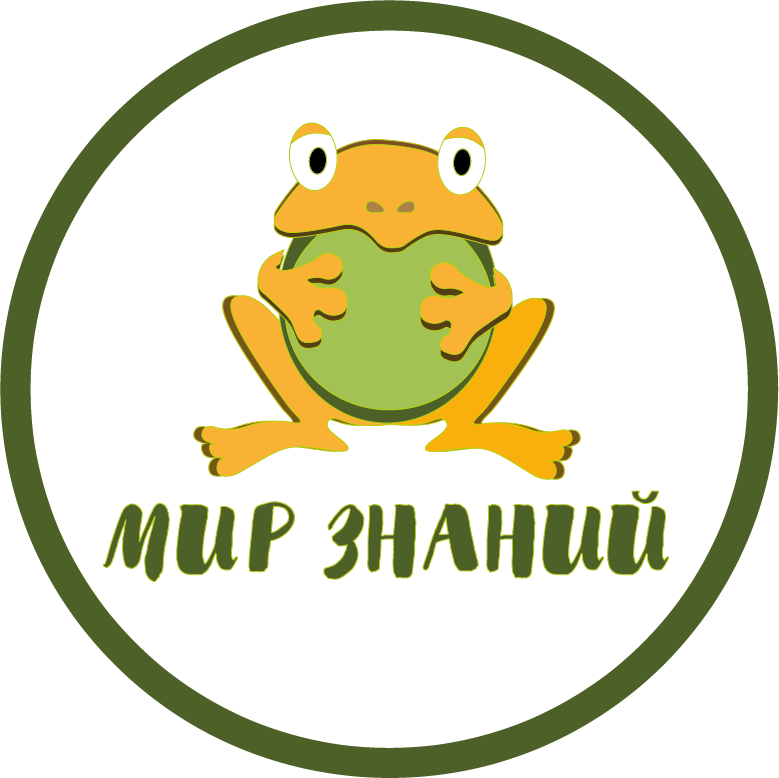 ТОВАР
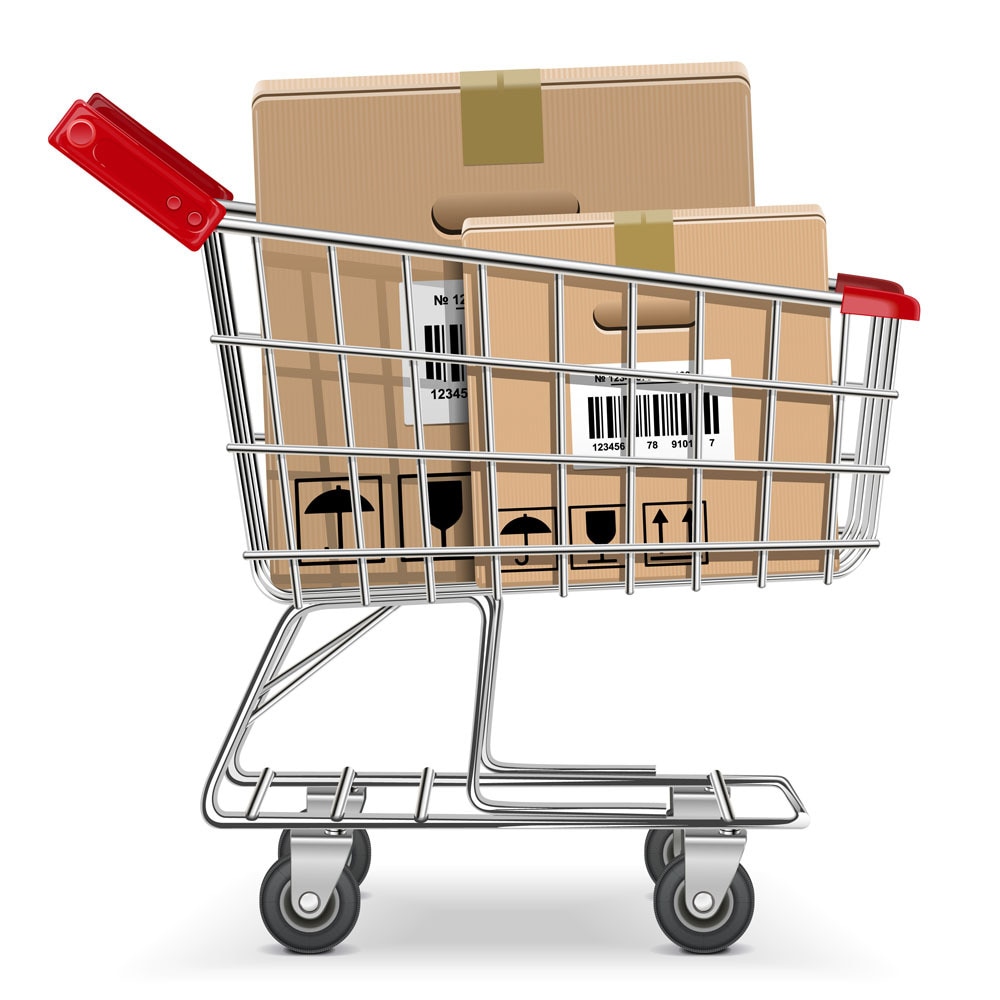 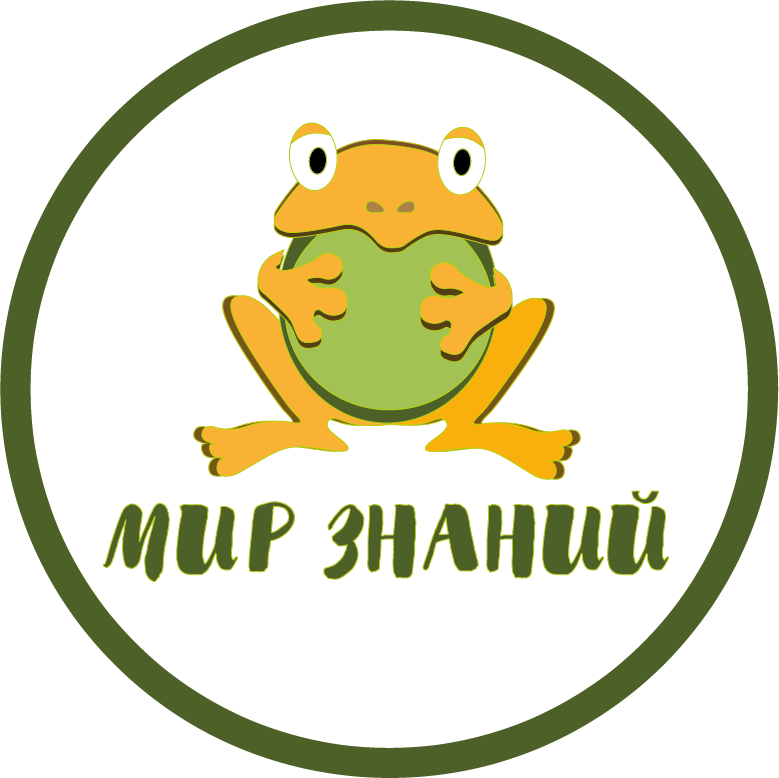 В каком магазине не купим игрушки,А купим коньки, и ботинки, и клюшки?
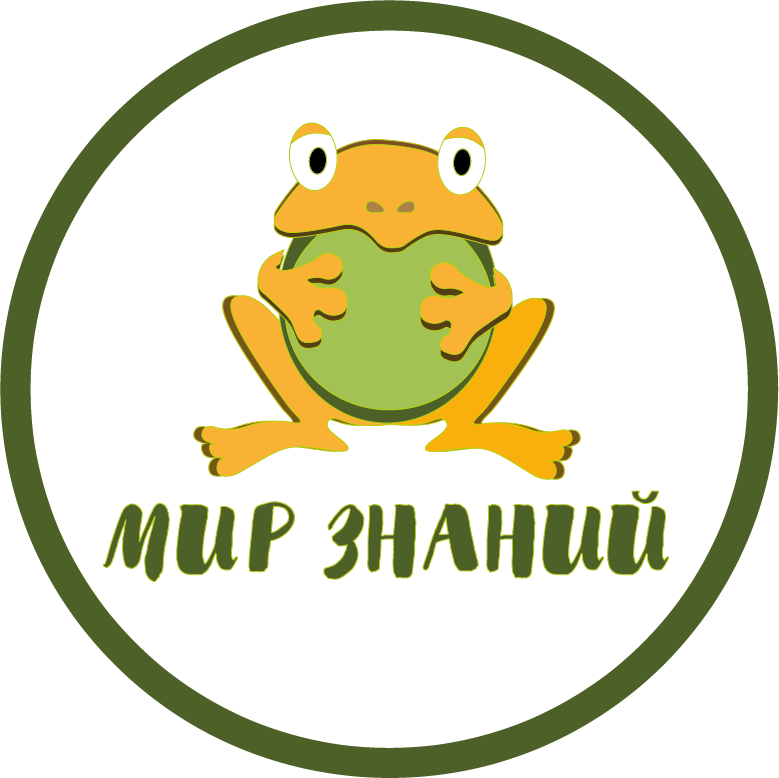 МАГАЗИН СПОРТТОВАРОВ
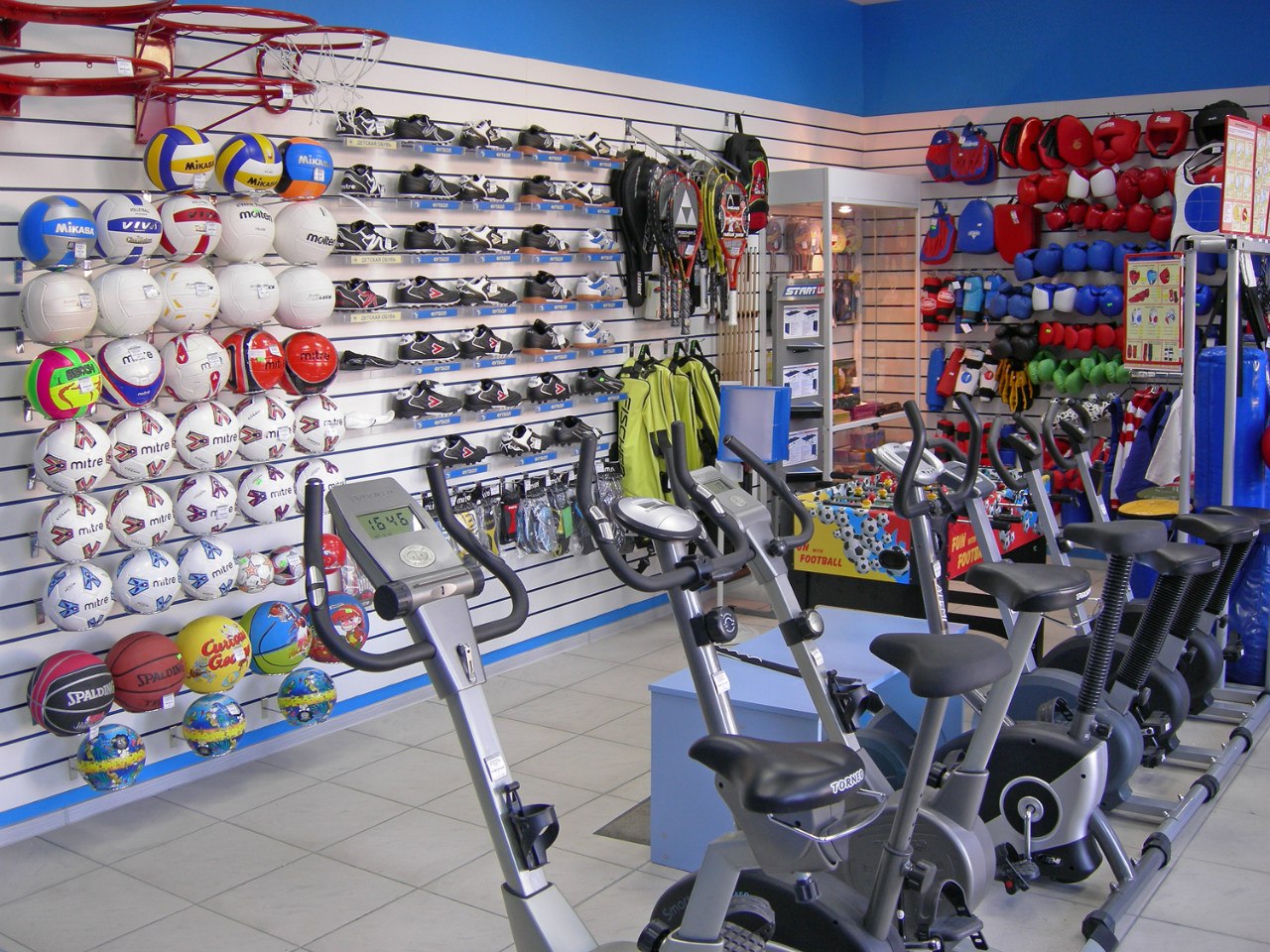 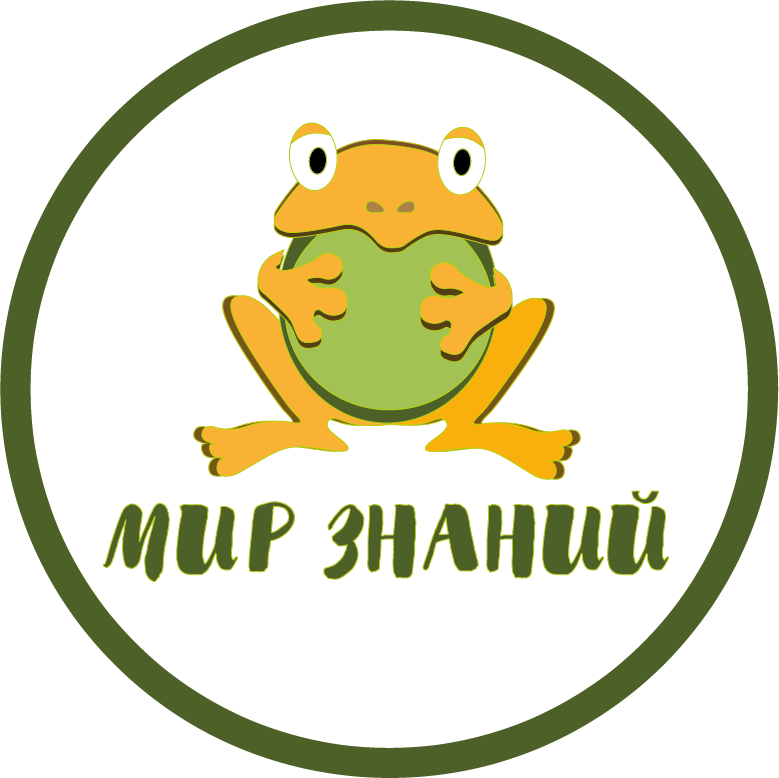 Если заболела Юля,Где мы купим ей пилюли?
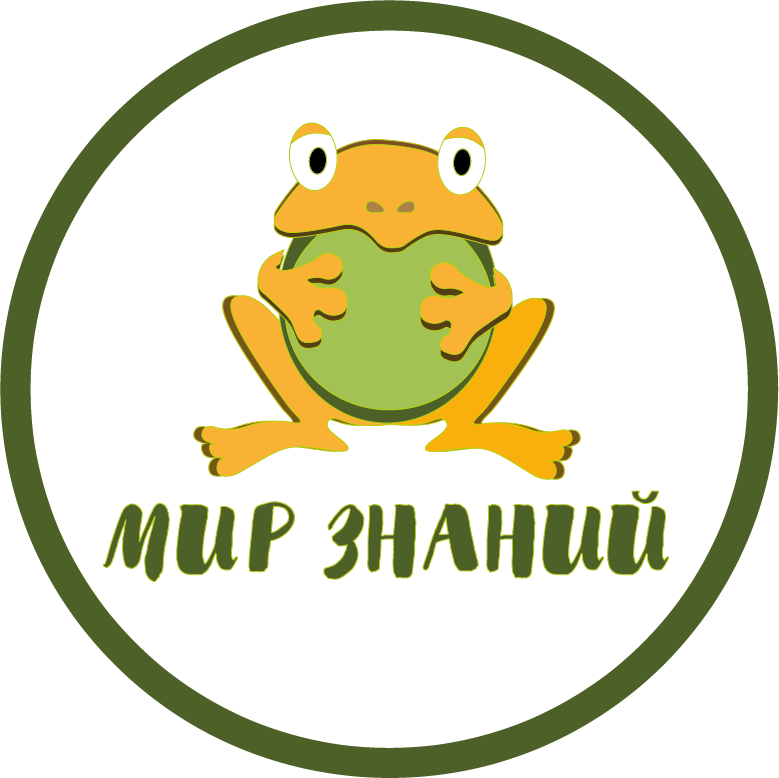 АПТЕКА
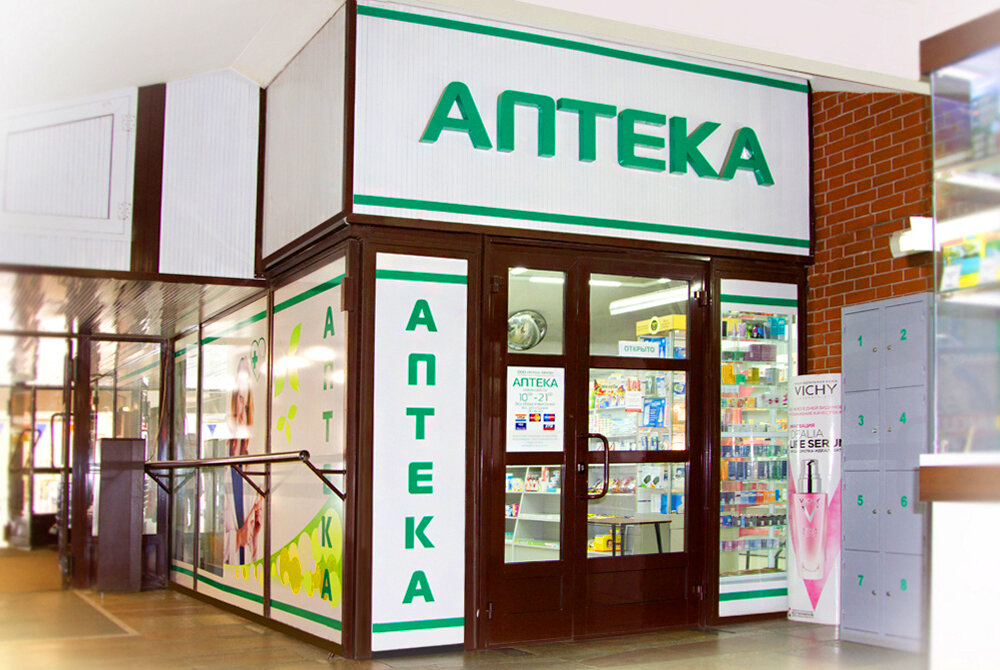 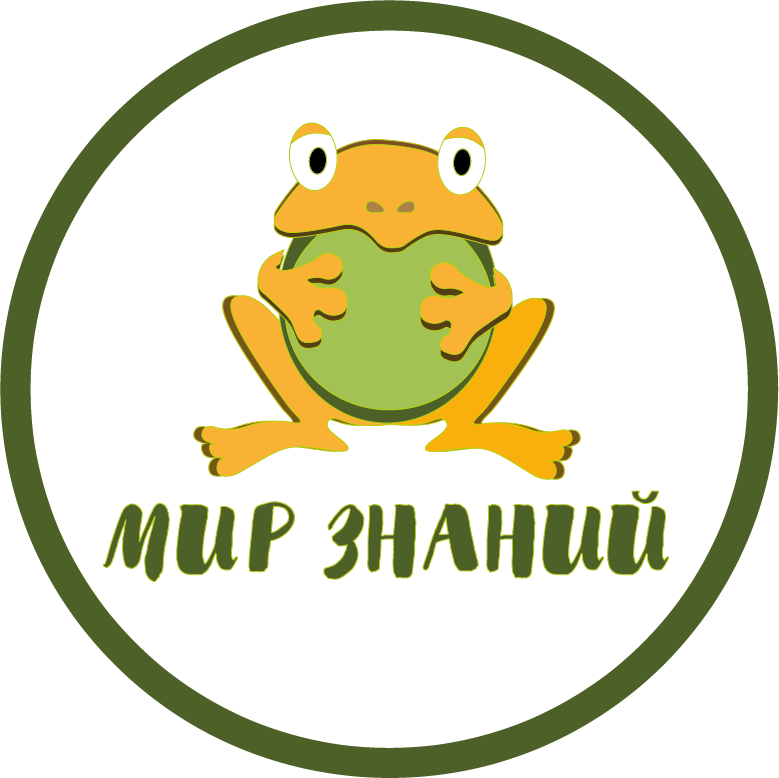 ГДЕ ПРОДАЁТСЯ ОБУВЬ?
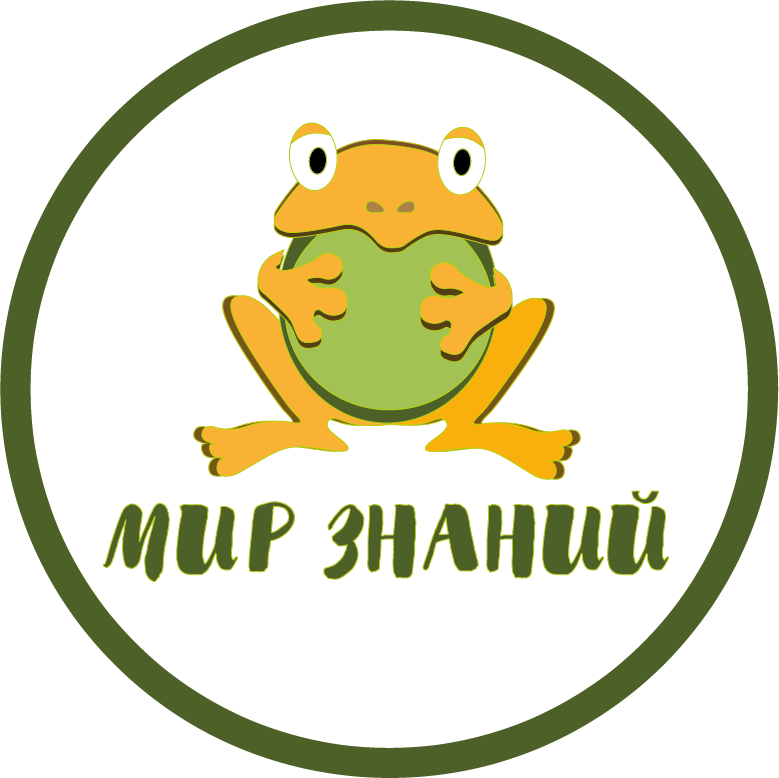 ОБУВНОЙ МАГАЗИН
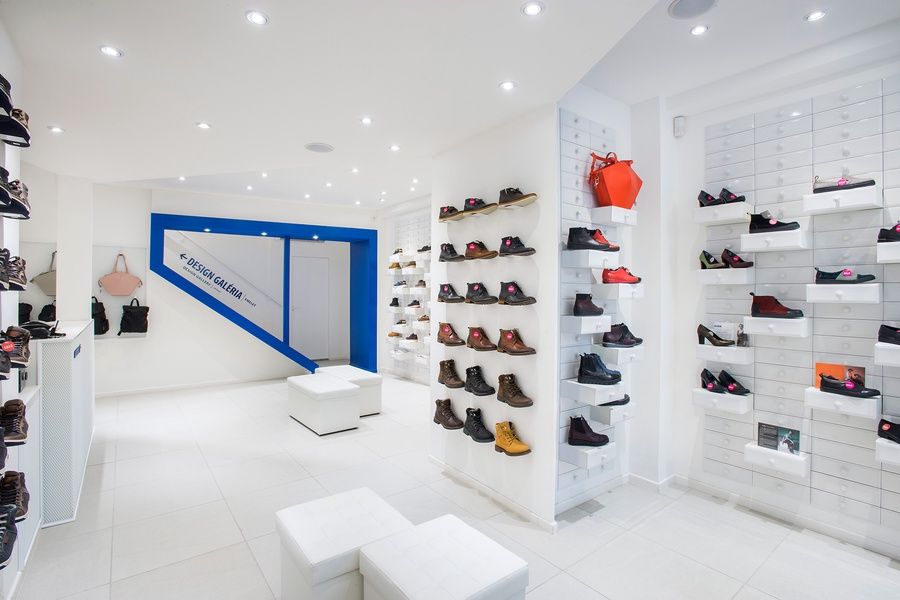 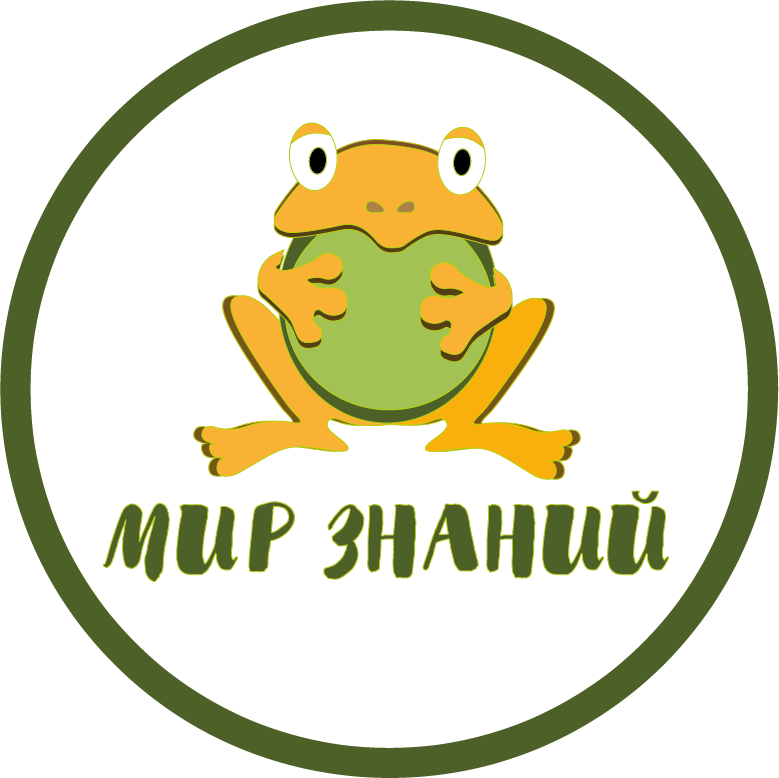 Где продают торты, пирожные, печенье, конфеты?
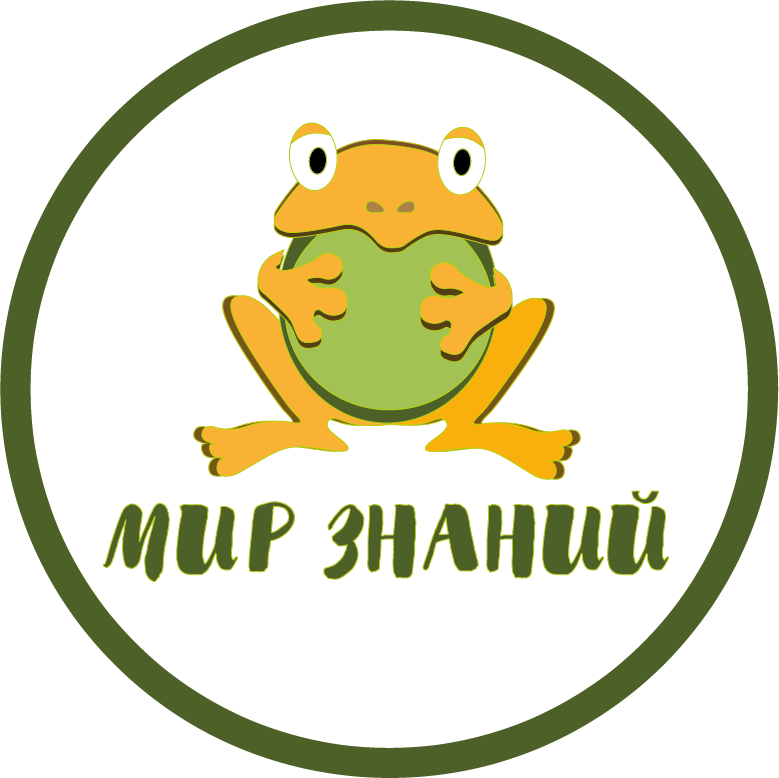 КОНДИТЕРСКИЙ МАГАЗИН
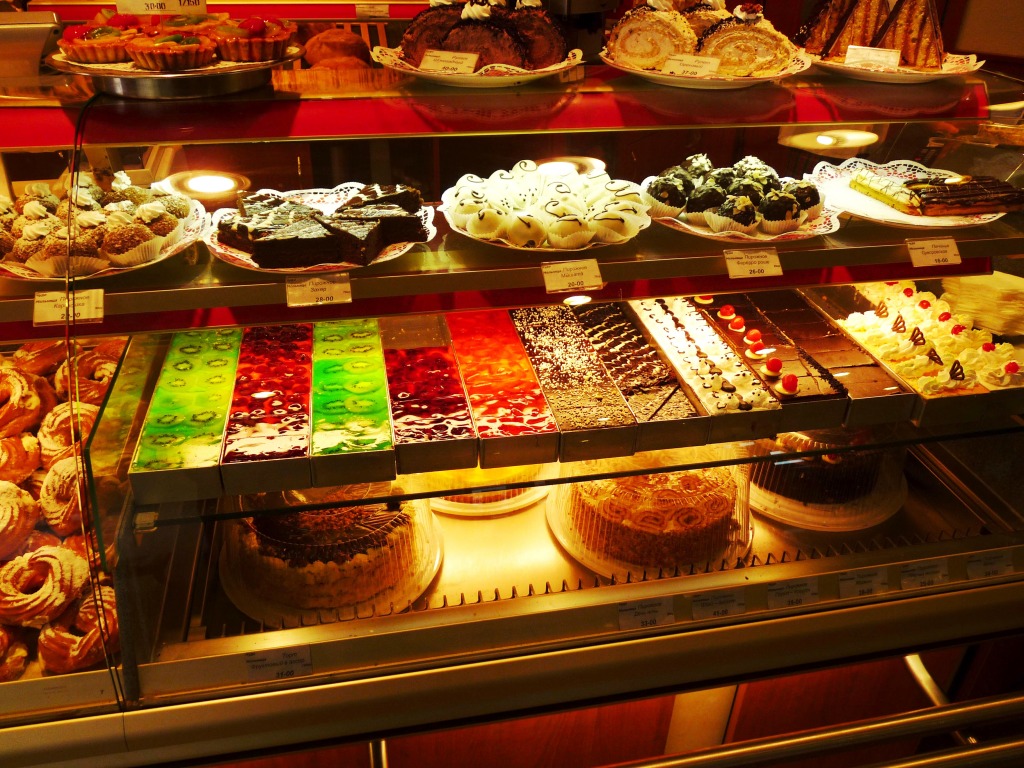 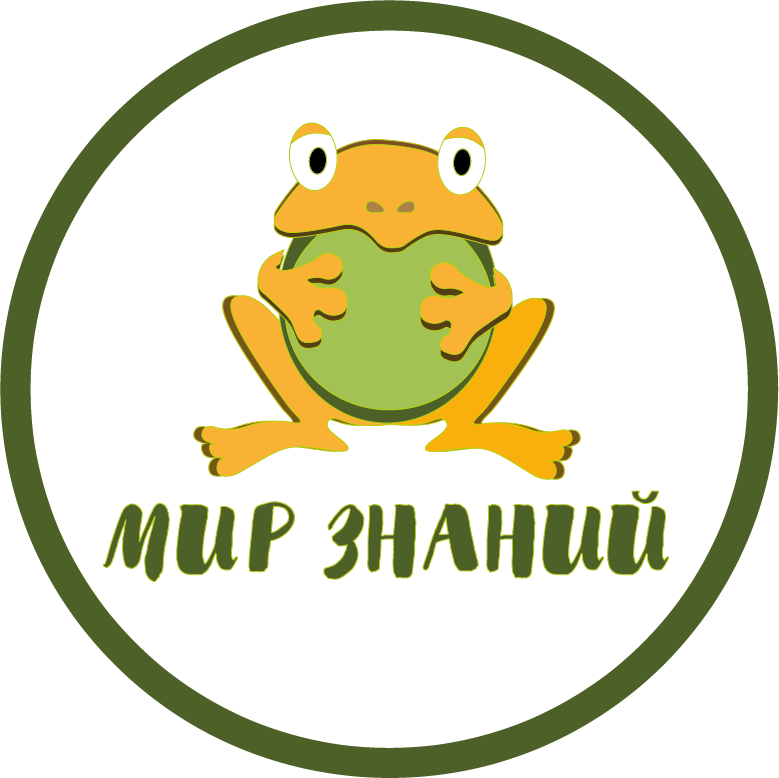 ГДЕ ПРОДАЁТСЯ  МЕБЕЛЬ ?
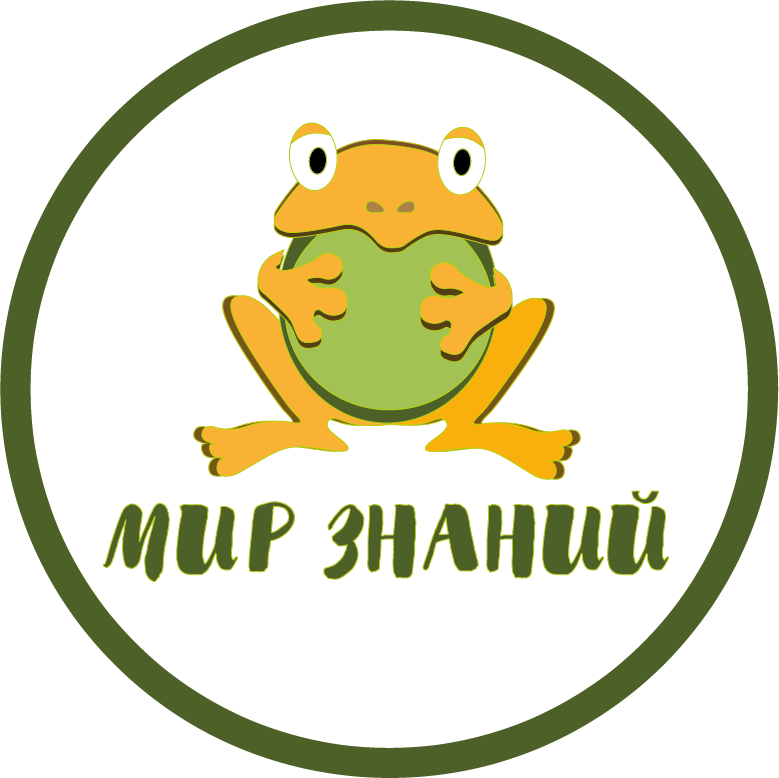 МЕБЕЛЬНЫЙ МАГАЗИН
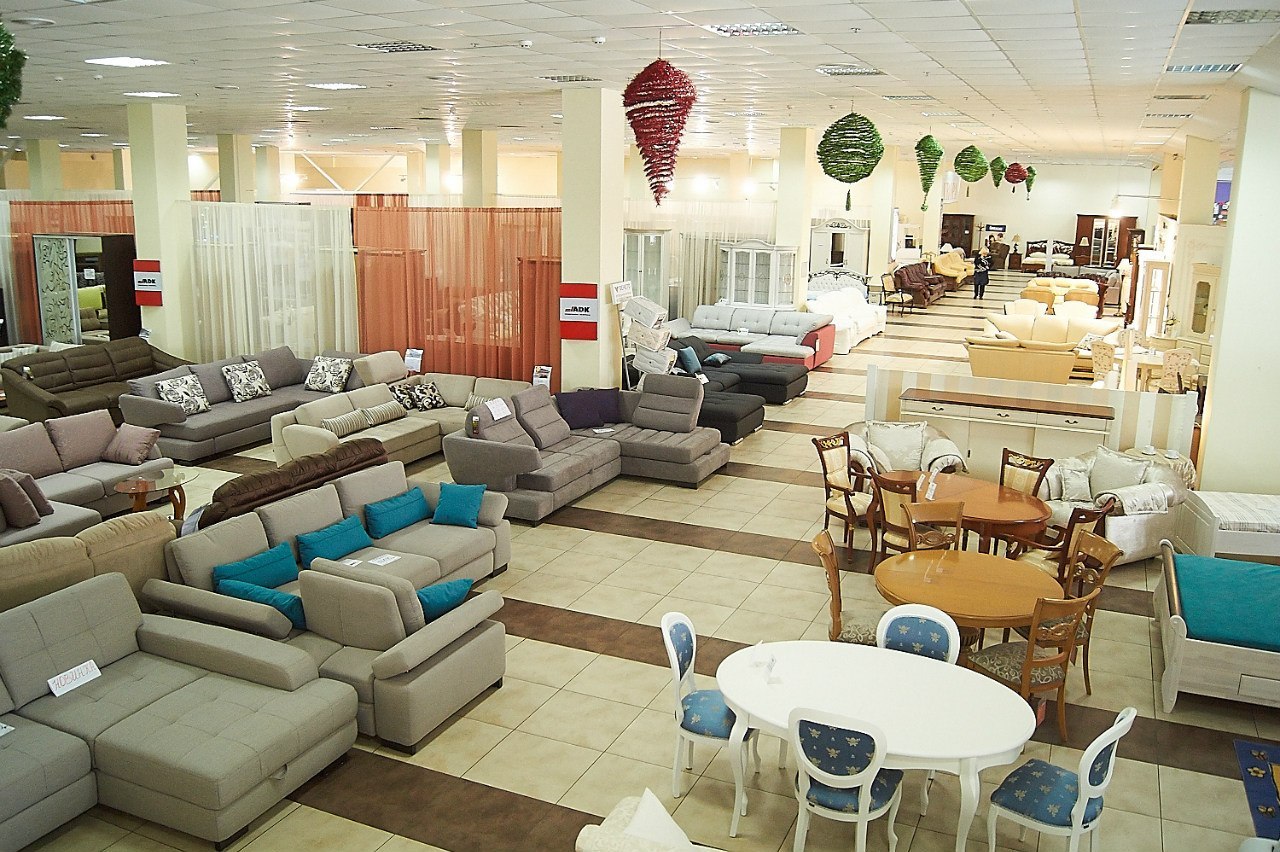 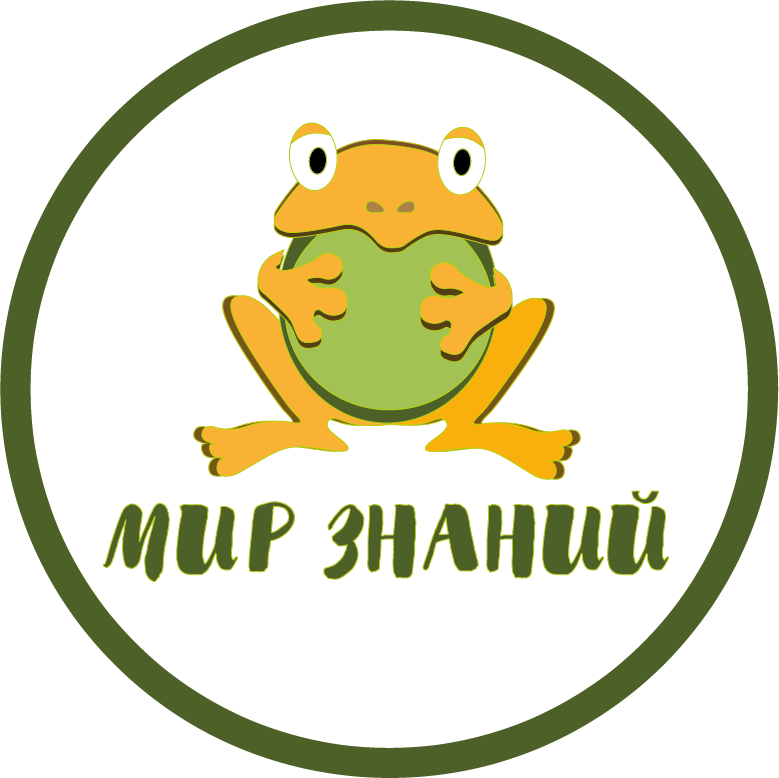 ГДЕ ПРОДАЁТСЯ  ХЛЕБ ?
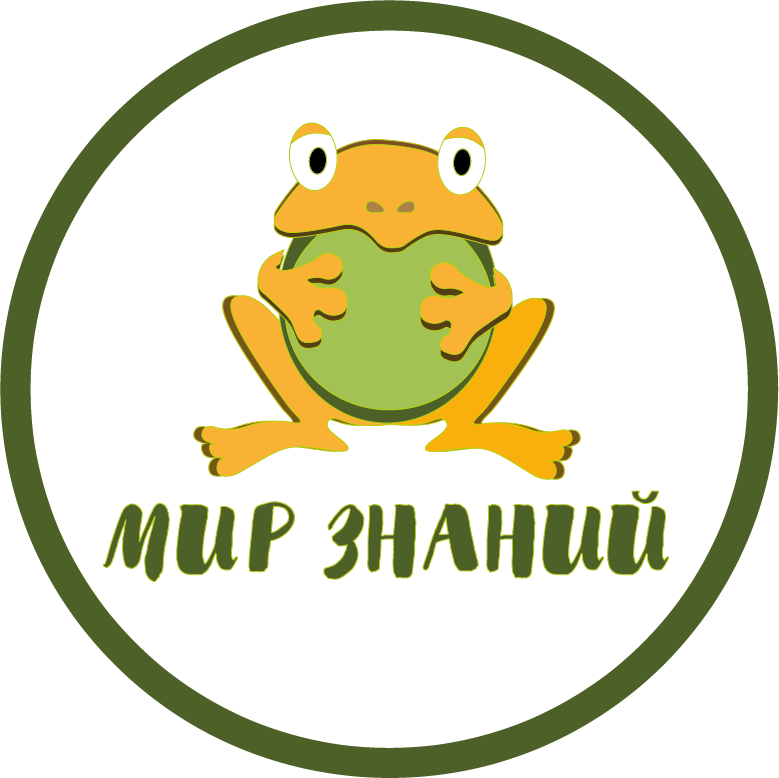 ХЛЕБНЫЙ МАГАЗИН
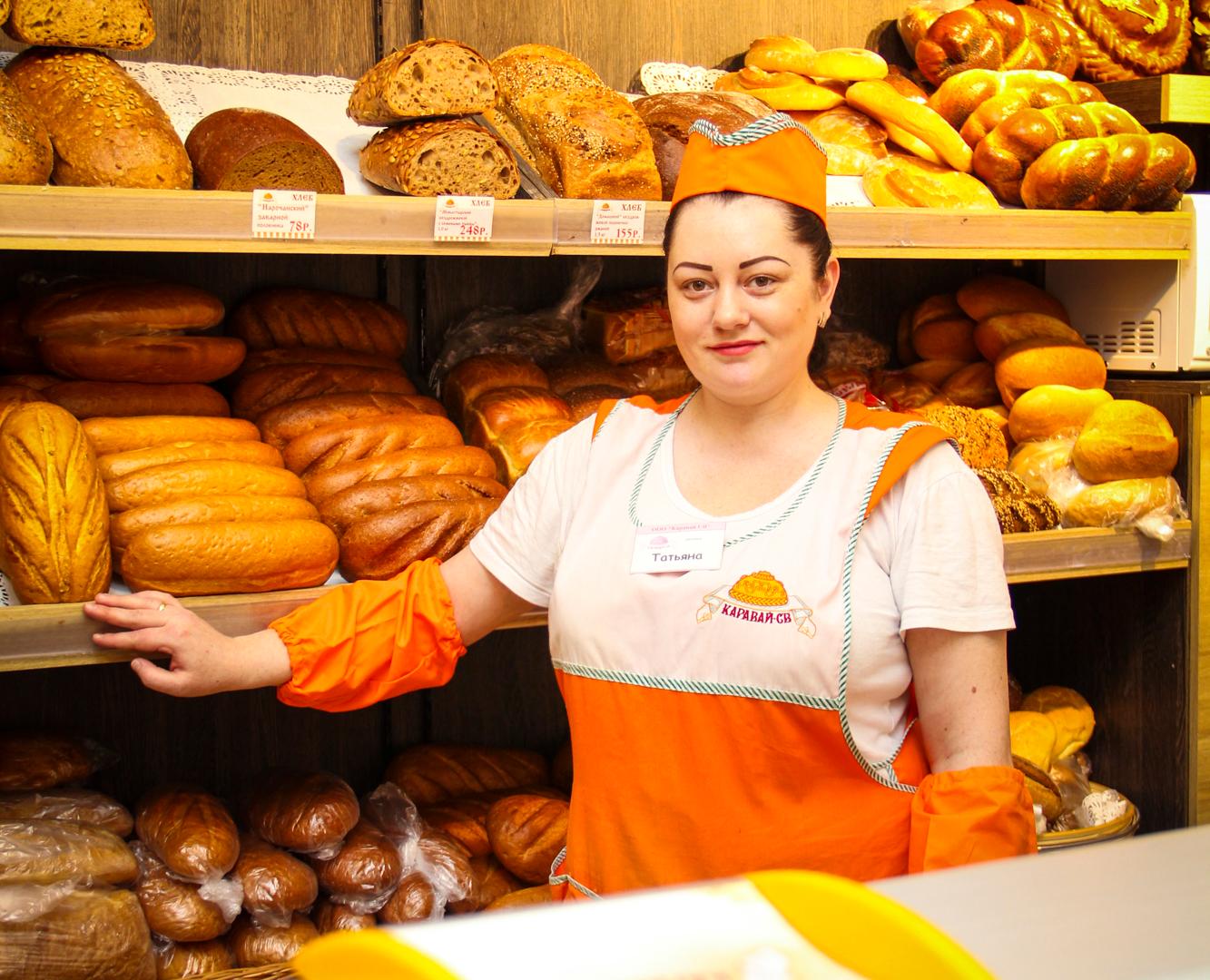 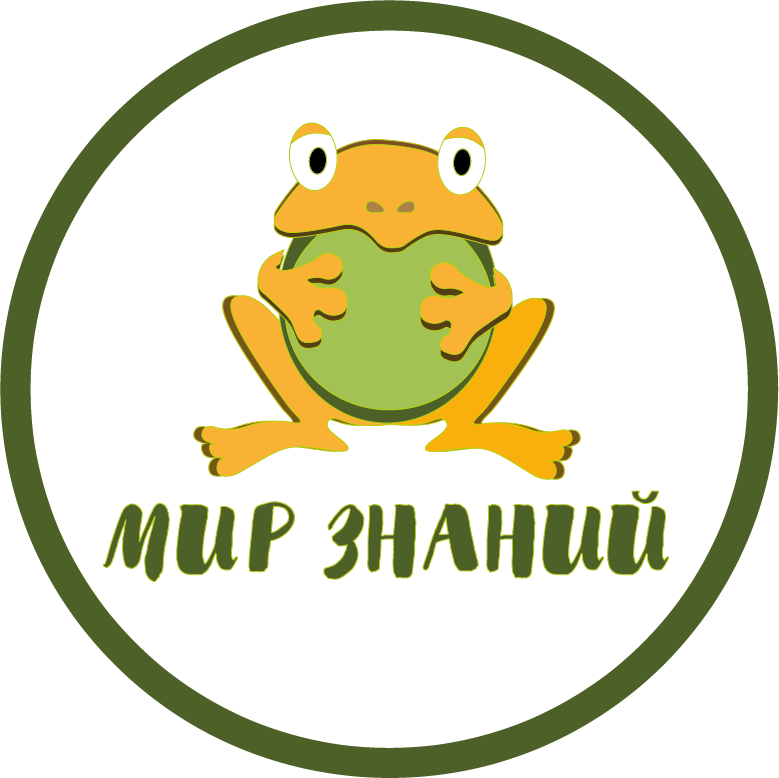 УНИВЕРСАМ
ГИПЕРМАРКЕТ
СУПЕРМАРКЕТ
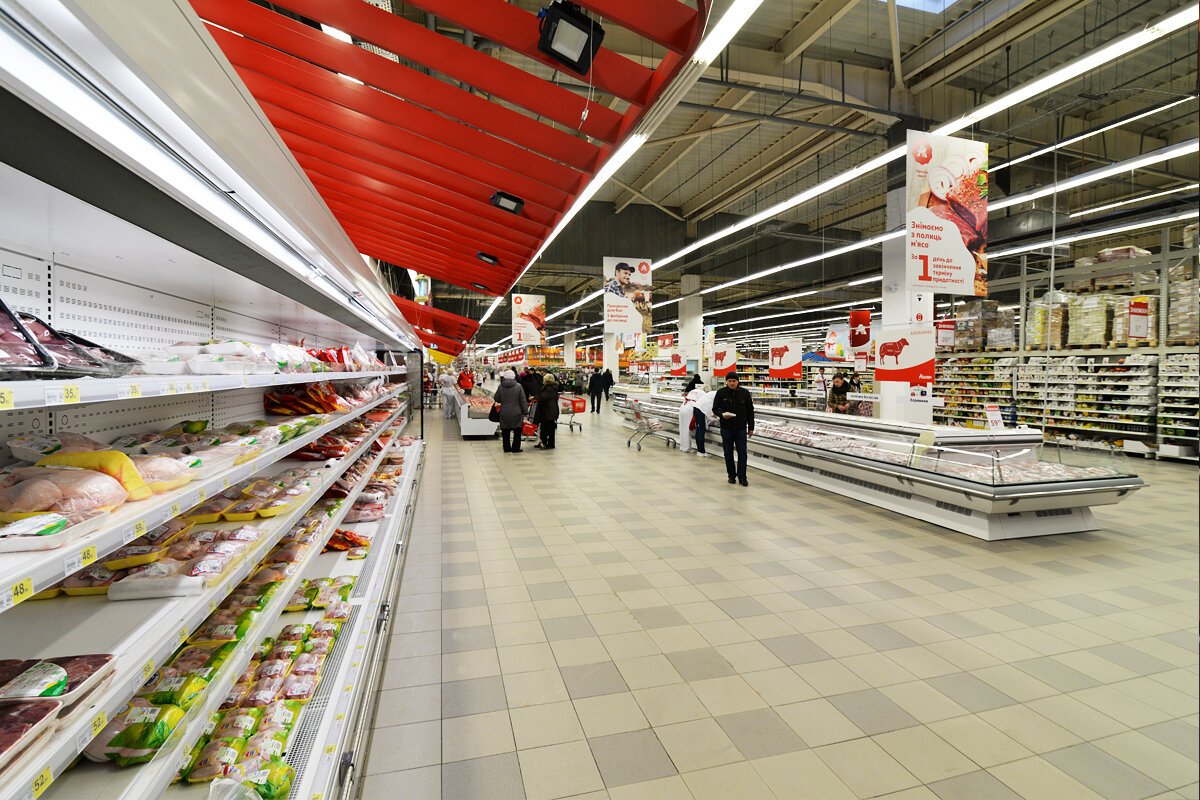 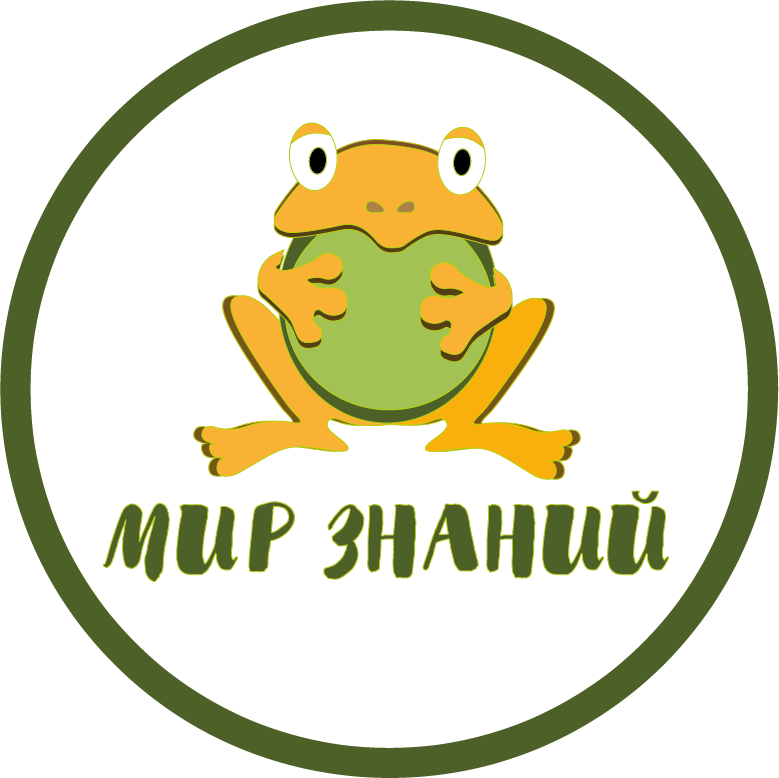